M1Fours et Chaudières
Chapitre III   Fours industriels
III.1  Classification et description des fours industriels
Toute classification est arbitraire, elle est toutefois utile dans la mesure où elle permet de retrouver des caractéristiques communes à des équipements, à première vue, très différents.
Nous proposons ici quatre classifications, en fonction 
— de la manutention du produit : fours continus ou discontinus ;
— du procédé de chauffage : direct ou indirect ;
— du niveau de température ;
— du combustible.
III.1.2 Fours continus.
C’est la manutention et la circulation du produit qui 
est ici le critère.
Dans un four continu, le produit à chauffer entre à 
une des extrémités et en ressort à l’autre. C’est le cas:
— des fours de réchauffage de semi-produits (fours à longerons et fours poussants) de la sidérurgie .
— des fours de l’industrie chimique et du raffinage .
— des fours rotatifs de l’industrie cimentière.
Dans un four continu, un point du four sera toujours (ou à peu près) à la même température  (figure 1).
On notera que l’amélioration des performances des procédés continus et l’augmentation des capacités de production des installations ont peu à peu repoussé le domaine d’utilisation des
fours discontinus que l’on trouve surtout pour :
— les produits demandant un temps de séjour en four très long ;traitement continus pour les bandes métalliques.
 — les produits nécessitant des cycles de chauffage et ou de refroidissement très précis.
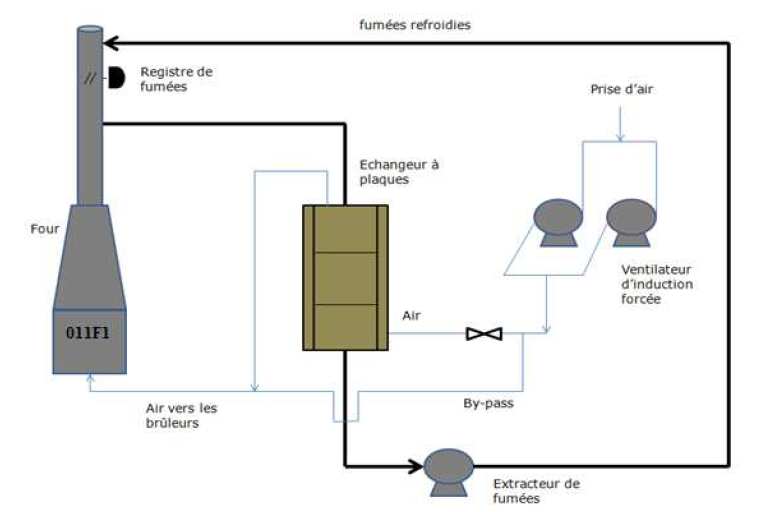 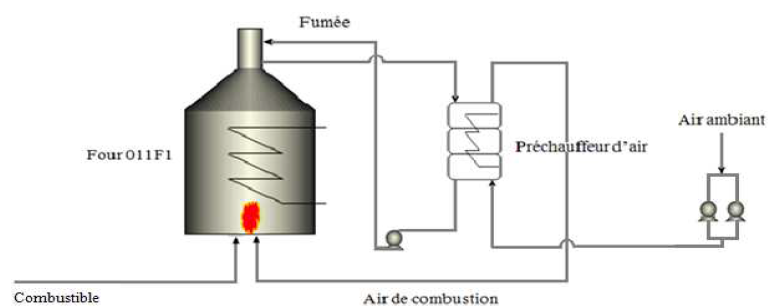 C’est ainsi que les fours pits ont quasiment disparus des procédés sidérurgiques et que les fours à cloches (figure 3)mobiles ont été supplantés par les lignes de traitement continus pour les bandes métalliques.
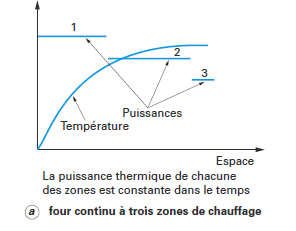 figure 1.
III.1.3 Fours discontinus
Dans un four discontinu, le produit à chauffer est immobile dans le four ; il est chargé et déchargé (enfourné et défourné) au même endroit. C’est le cas :
— des fours à sole mobile de forge ;
— des fours à soles fixes de traitement thermique ;
— des fours à cloches mobiles et élévateurs.
Cette différence dans la manutention entraîne des différences notables du point de vue thermique. 
Dans un four discontinu la température en un point donné du four évoluera en fonction du cycle de
chauffage que l’on veut faire subir au produit (figure 2).
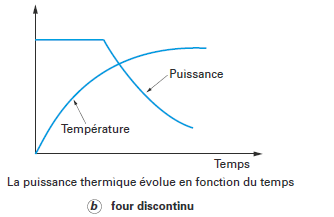 figure 2. 
Figure 1 et 2 – Évolutions des températures et des puissances de chauffe dans les fours
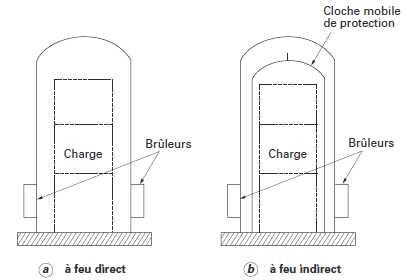 figure 3.
III.2 Chauffage direct et chauffage indirect
Le critère est ici le contact entre le produit et les gaz issus de la combustion.
■ Fours à chauffage direct
Il y a contact entre les gaz issus de la combustion et les produits à chauffer. Du point de vue thermique, cela entraîne qu’une partie du transfert de chaleur s’effectue par convection. Cette dernière provoque des phénomènes à la surface du produit qui peuvent lui être préjudiciables.
Exemple :
— décarburation et oxydation dans les fours de réchauffage de métaux .
— interaction entre le soufre du combustible et le clinker dans les fours de cimenterie .
— action des impuretés du combustible sur les bains des fours de verrerie.
Pour éviter ce contact, on place parfois, entre les produits et les gaz un écran protecteur : le chauffage est alors indirect (figure 3).
■ Fours à chauffage indirect
L’interaction entre les gaz de combustion et les produits n’existe plus. Par contre, il s’introduit une résistance supplémentaire au transfert de chaleur qui doit se faire par conduction au travers de la paroi protectrice, puis par rayonnement et éventuellement convection vers la charge. Le problème technologique est alors la tenue de cette paroi qui est portée à haute température et est au contact de la flamme et/ou des gaz à haute température. C’est le cas des fours à cloche mobile, des fours à moufle et des fours équipés de brûleurs à tubes radiants.
Remarque: par définition, les fours de réchauffage de fluides, dans lesquels les gaz ou les liquides circulent à l’intérieur de tubes, sont des fours à chauffage indirect.
III.3 Fours à haute et fours à basse température
La classification est ici plus arbitraire car une même température peut être considérée comme haute dans un type d’activité et basse dans une autre activité.
Exemple : une température de 700 °C sera considérée comme haute dans l’industrie chimique et basse en sidérurgie ou dans l’industrie du verre.
Même si cette limite est un tant soit peu arbitraire, elle n’en est pas moins réelle. D’un point de vue technologique, au-dessus de 700 °C à 800 °C, il devient délicat de construire des fours à chauffage indirect.
D’un point de vue thermique :
— au-dessus de 1 000 °C, le transfert de chaleur se fait essentiellement par rayonnement ;
— au-dessous de 700 °C, la part de la convection devient non négligeable et on cherchera à l’améliorer par mise en circulation des gaz autour du produit.
Exemple : les fours de détensionnement de pièces chaudronnées qui fonctionnent autour de 650 °C.
III.3.1 Fours à haute température
Ce sont les fours de sidérurgie, de verrerie, de cimenterie. La température que l’on veut obtenir sur le produit dépasse parfois nettement 1 200 °C.
C’est également le cas d’un certain nombre de fours de l’industrie du pétrole et de la chimie dans lesquels, bien que la température du produit soit inférieure à 500 °C, une partie importante de la chaleur est  fournie directement par le rayonnement de la flamme dans une zone de radiation.
Le transfert de chaleur s’y fait essentiellement par rayonnement de la flamme et des gaz issus de la combustion.  Les transferts de chaleur par rayonnement découlent fondamentalement de la loi de Stefan-Boltzmann :
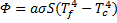 Avec  Φ puissance thermique
σ constante de Stefan-Boltzmann
(5,67 x 10-8 W.m-2.K-4
ou 4,89 x 10-8 kcal.m-2.h-1.K-4)
et de considérations géométriques liées aux dimensions et aux positions respectives des surfaces réceptrices de la chaleur (le produit à chauffer), des surfaces et volumes des émetteurs (flammes et gaz de combustion) et des surfaces réflectrices (parois du four).
Noir, mais minorées par rapport à celui-ci. On en déduit l’expression générale du transfert de chaleur par rayonnement : avec puissance thermique transmise du four à la charge, Tf température du four, Tc température de la charge ou de la surface de la charge, S surface de la charge offerte au rayonnement du four, « a » coefficient d’absorption du rayonnement par la charge ; ce coefficient, qui est compris entre 0 et 1, est très proche de 1 lorsque : les dimensions du four sont grandes par rapport à celles de la charge ; la surface de la charge est peu réfléchissante
III.3.2 Fours à basse température
Ce sont, en particulier, les fours de traitement thermique de métallurgie, les fours de revêtement de surface et les fours pour les métaux non ferreux. La température que l’on veut obtenir sur le produit dépasse rarement 700 °C, et est parfois sensiblement inférieure.
C’est également le cas  des zones de convection des fours de l’industrie du pétrole et de la chimie.
Le transfert de chaleur s’y fait essentiellement par convection de gaz transparents. La loi fondamentale du transfert de chaleur est la loi de Newton :
Q=KS (Tf-Tc)
et on cherchera, pour un écart de température (Tf-Tc) donné, à augmenter le transfert de chaleur en améliorant le coefficient de convection k qui s’écrit d’une façon générale :
K= A
K= A
= K=A
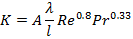 Pr (nombre de Prandlt) dépend essentiellement du fluide : ici les gaz de combustion. On voit qu’il faudra pour obtenir un coefficient d’échange k élevé, essayer d’augmenter la valeur de Re (nombre de Reynolds).
Ou Aλ/l est le Nuselt
Cela se fera :
— soit par mise en vitesse du fluide : implantation de ventilateurs à l’intérieur de l’enceinte (figure 3), utilisation de brûleurs à grande vitesse d’éjection des gaz de combustion dans le foyer (figure 4), recyclage externe des gaz ;
— soit par augmentation des effets de pointe, comme l’adjonction d’ailettes ou de picots (studs) dans les zones de convection des  fours tubulaires, qui accroissent simultanément la surface d’échange.
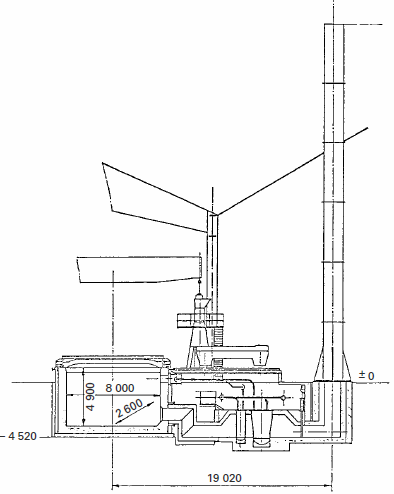 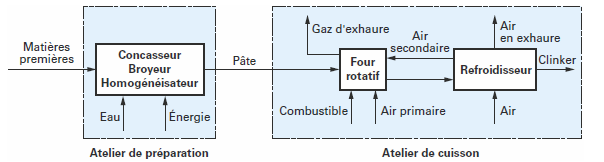 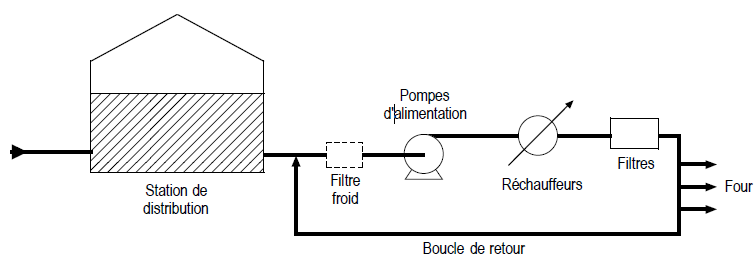